Figure 1. Logic model for the effects of community deworming.
Reproduced with permission from Taylor-Robinson ...
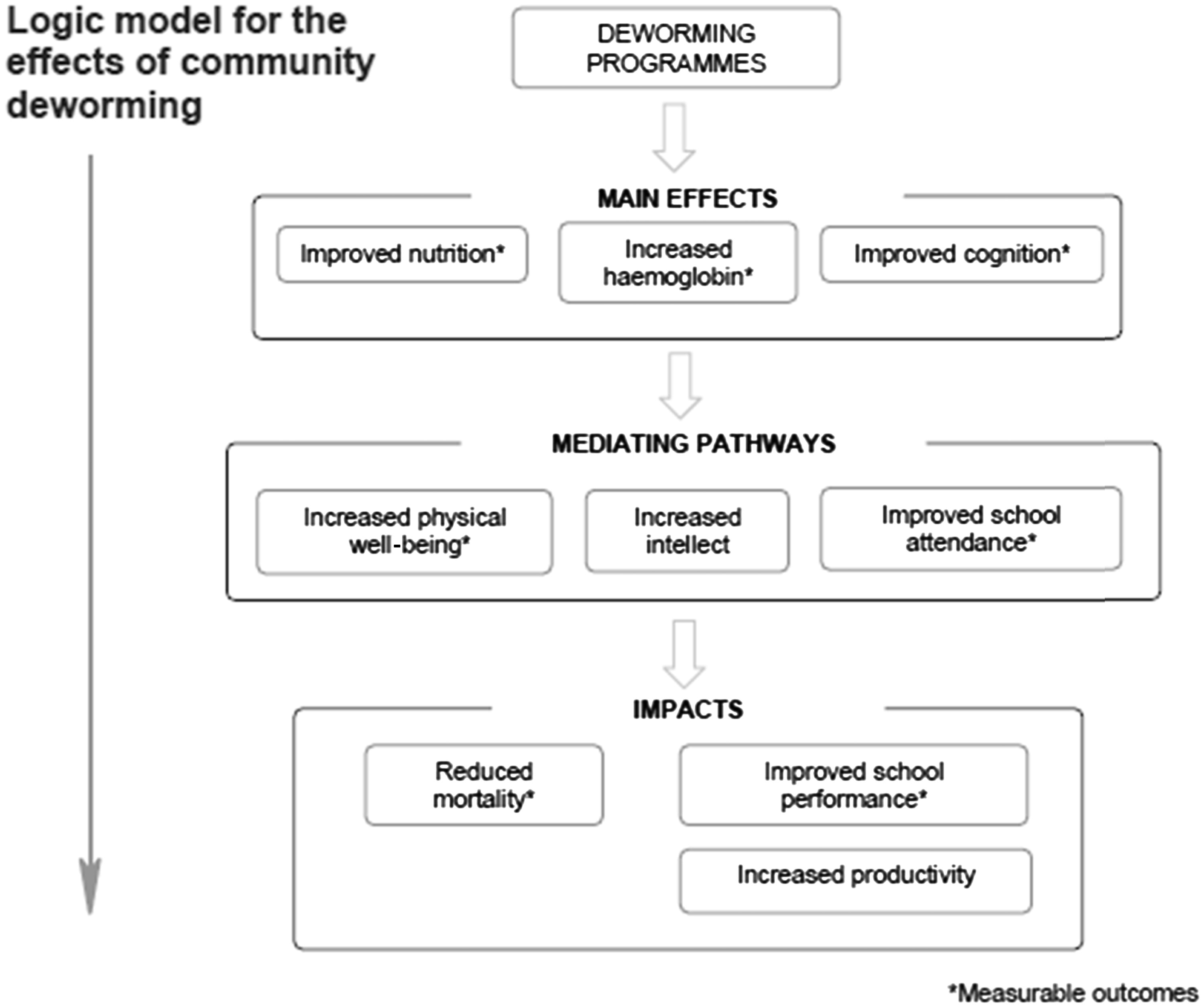 Int J Epidemiol, Volume 45, Issue 6, December 2016, Pages 2140–2153, https://doi.org/10.1093/ije/dyw283
The content of this slide may be subject to copyright: please see the slide notes for details.
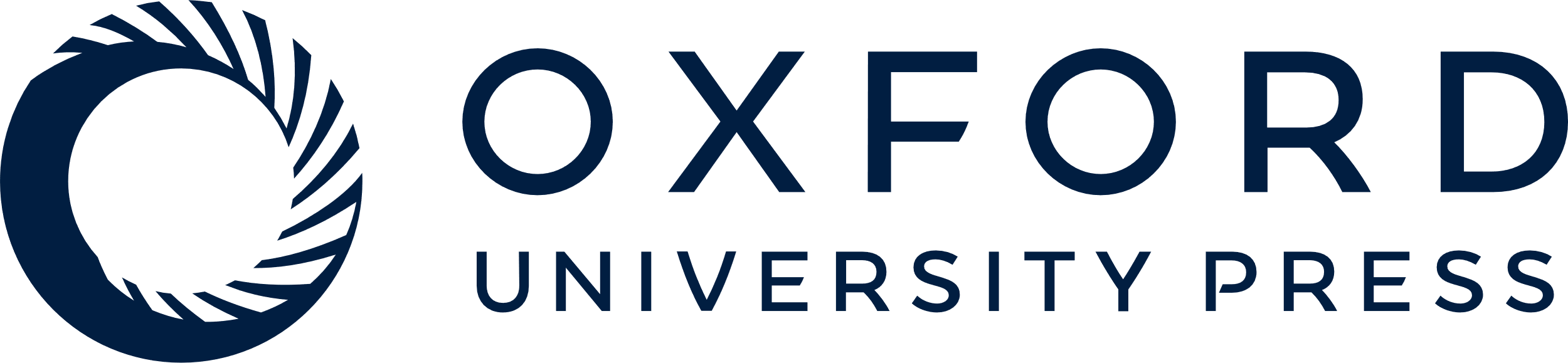 [Speaker Notes: Figure 1. Logic model for the effects of community deworming.
Reproduced with permission from Taylor-Robinson 2015.6


Unless provided in the caption above, the following copyright applies to the content of this slide: © The Author 2017. Published by Oxford University Press on behalf of the International Epidemiological Association.This is an Open Access article distributed under the terms of the Creative Commons Attribution Non-Commercial License (http://creativecommons.org/licenses/by-nc/4.0/), which permits non-commercial re-use, distribution, and reproduction in any medium, provided the original work is properly cited. For commercial re-use, please contact journals.permissions@oup.com]